Figure 2 Quinoa (Kd) plants exhibited higher salt tolerance and characteristic symptoms of virus infections. (A–D) ...
DNA Res, Volume 23, Issue 6, December 2016, Pages 535–546, https://doi.org/10.1093/dnares/dsw037
The content of this slide may be subject to copyright: please see the slide notes for details.
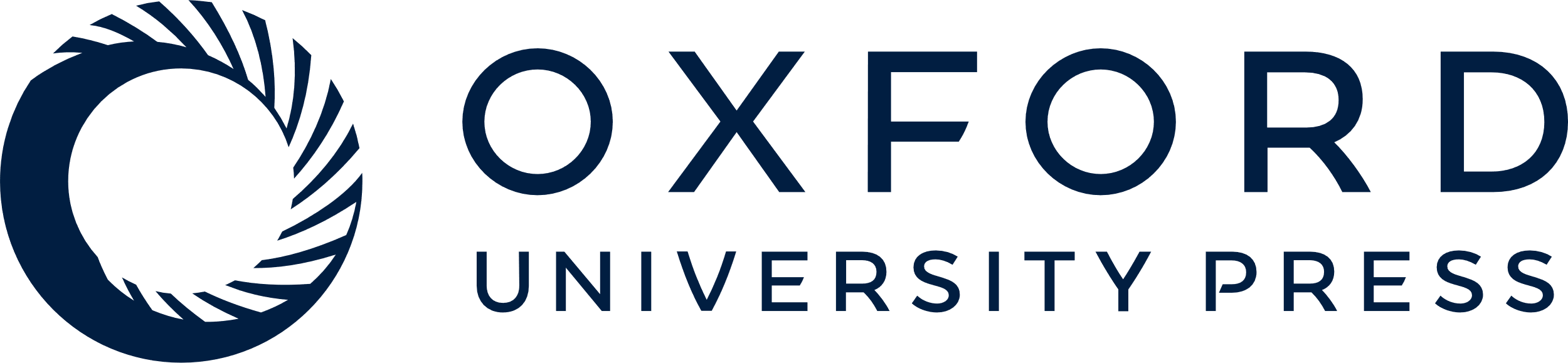 [Speaker Notes: Figure 2 Quinoa (Kd) plants exhibited higher salt tolerance and characteristic symptoms of virus infections. (A–D) Comparative analysis of salinity tolerance in quinoa (Kd) versus Arabidopsis plants grown in soil. 3 week-old quinoa (A, C) and Arabidopsis (B, D) plants were treated with 0 mM NaCl (A, B) or 300 mM NaCl (C, D) for 3 weeks and photographed at 6 weeks after germination. Scale bar = 8 cm. (E) Chlorotic or necrotic local lesions induced on the inoculated quinoa leaves mechanically inoculated with Brome mosaic virus (BMV) or Cowpea chlorotic mottle virus (CCMV) are viewed at 7 days post-inoculation, respectively. Mock, mock inoculation. Scale bar = 2 cm. (F) Systemic or nonsystemic infection of quinoa plants inoculated with BMV or CCMV viewed at 21 days post-inoculation, respectively. Scale bar = 8 cm.


Unless provided in the caption above, the following copyright applies to the content of this slide: © The Author 2016. Published by Oxford University Press on behalf of Kazusa DNA Research Institute.This is an Open Access article distributed under the terms of the Creative Commons Attribution Non-Commercial License (http://creativecommons.org/licenses/by-nc/4.0/), which permits non-commercial re-use, distribution, and reproduction in any medium, provided the original work is properly cited. For commercial re-use, please contact journals.permissions@oup.com]